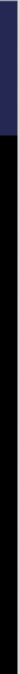 Wayfarer: On-Demand Solar System Exploration with    a Common Architecture CubeSat
Matthew Prevallet
4/26/16
Arizona/NASA Space Grant Symposium
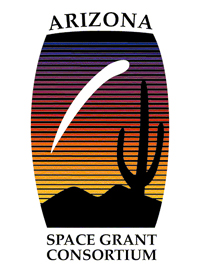 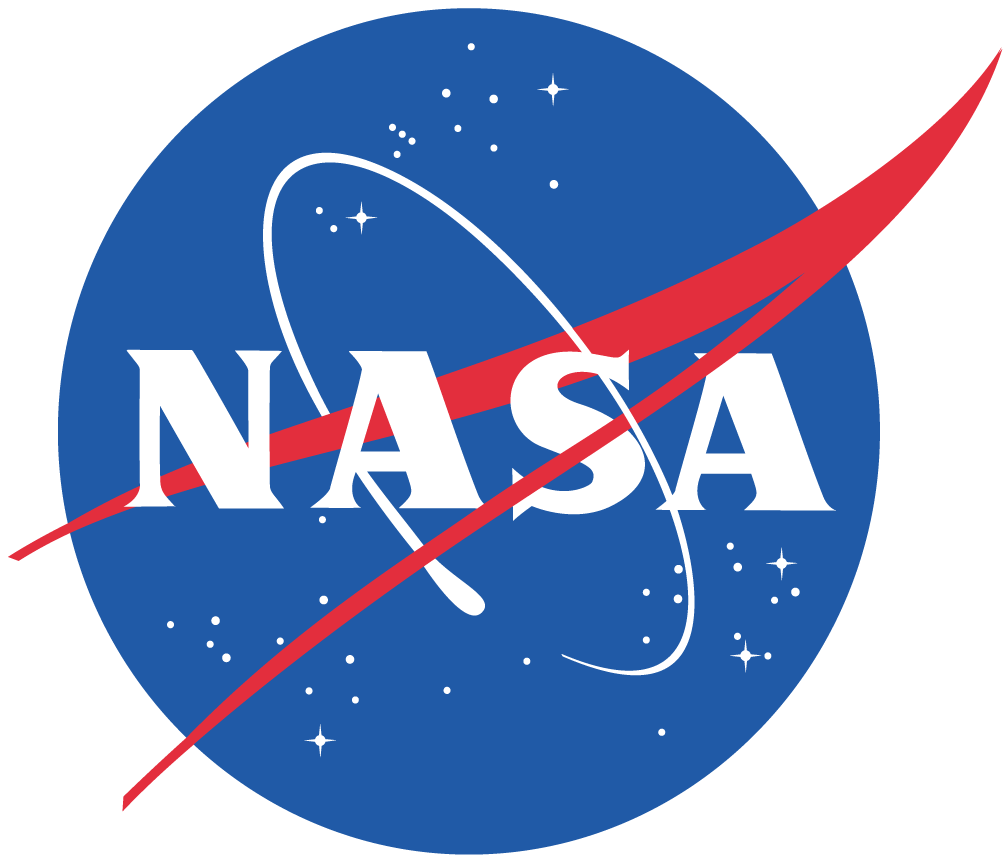 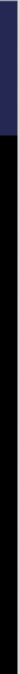 Problem
Current methods slow and costly
Inner solar system celestial objects under categorized
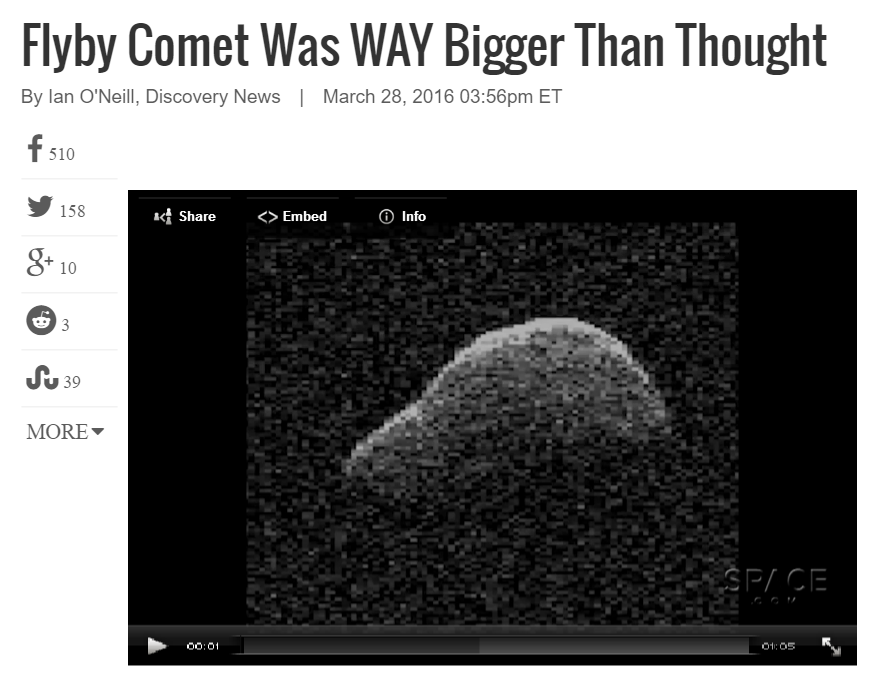 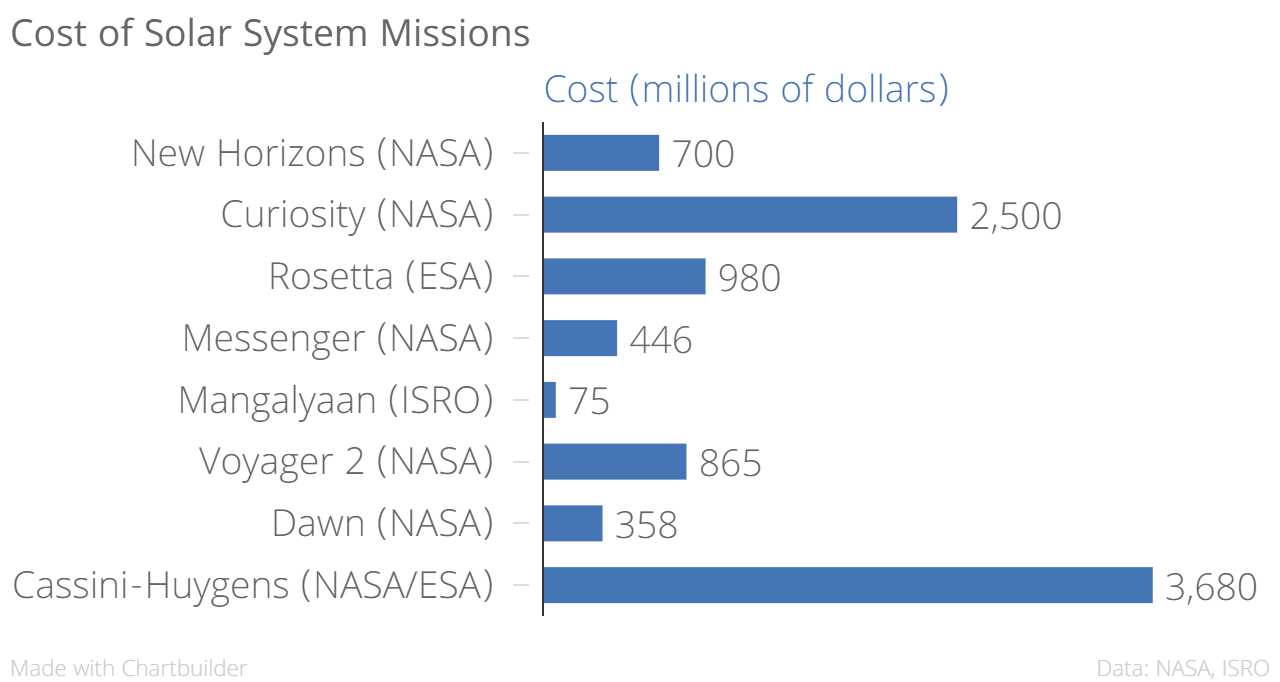 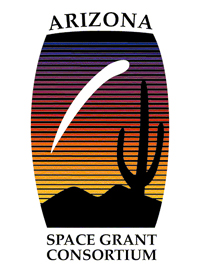 Forbes.com
Space.com, March 28th
[Speaker Notes: Current methods for exploring space extremely costly and slow to respond
No on demand survey missions: target selected well before launch
Inner solar system celestial objects under categorized]
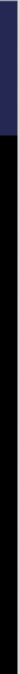 Objective
Develop framework for general purpose Nano-satellite
Fleet in parking orbit, waiting for a task
Proof of concept: Schwassmann–Wachmann 3
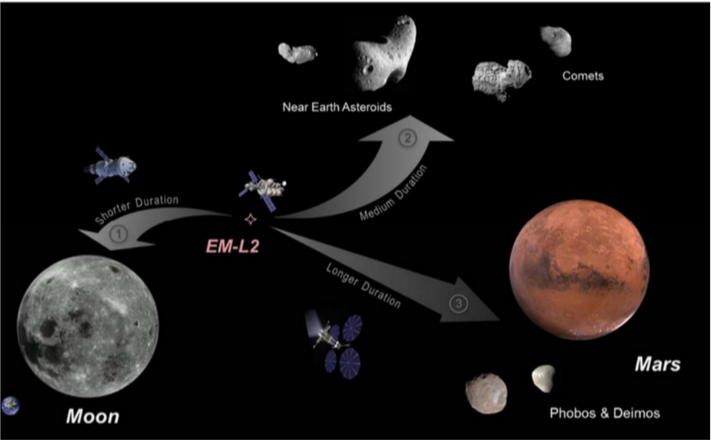 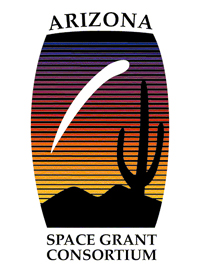 [Speaker Notes: General purpose rapi response Nano-satellite
Fleet in parking orbit, waiting for a task
Proof of concept: for CubeSat rendezvous with comet Schwassmann–Wachmann 3
Technology Demonstration
Science]
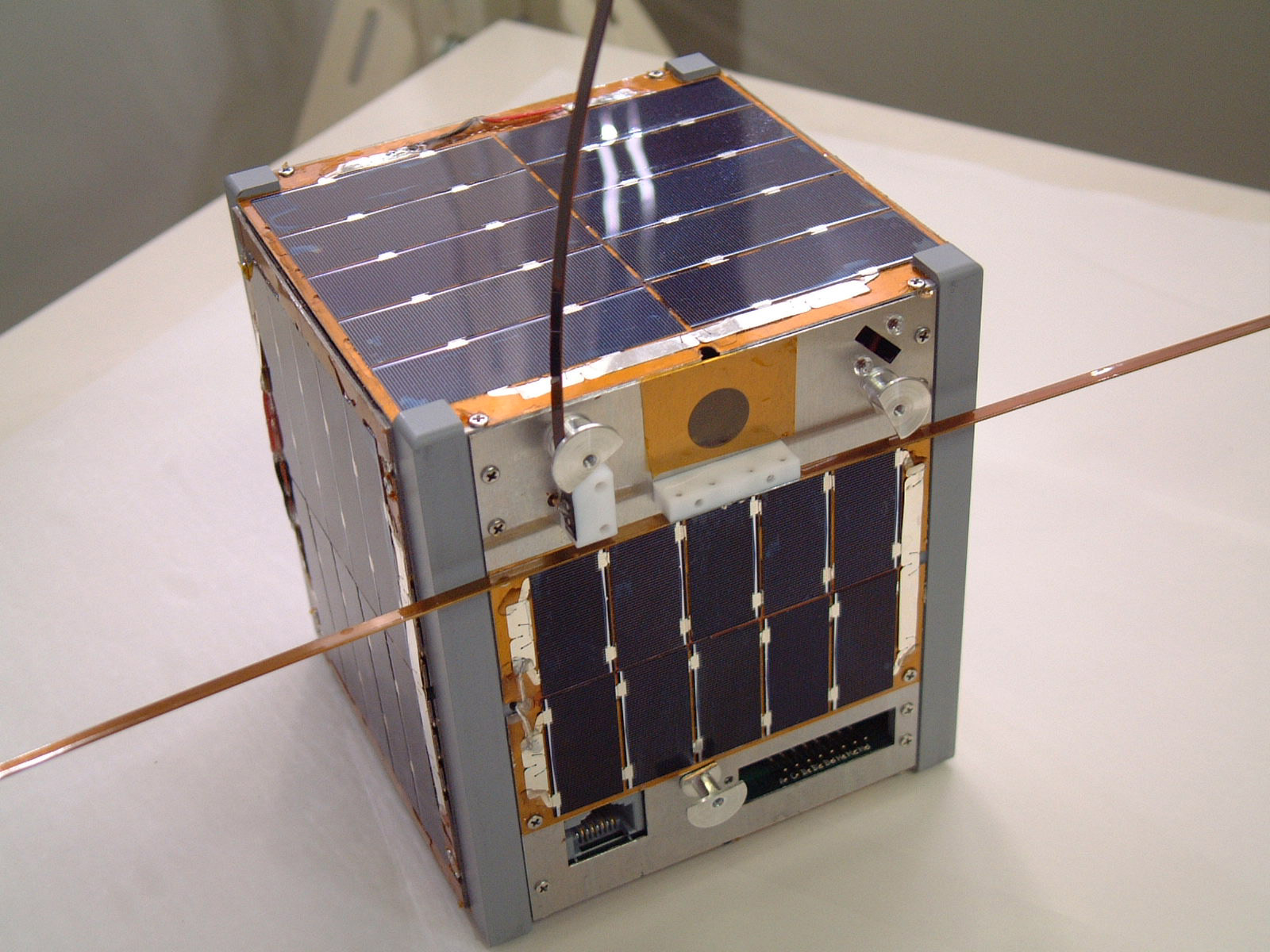 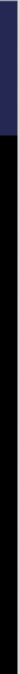 What is a CubeSat?
Miniature satellite 
1U of volume = 10 x 10 x 10 cm3
6U = 30 x 20 x 10 cm3
Ridesharing capability
Relatively new technology
Low Cost
University of Tokyo Cubesat
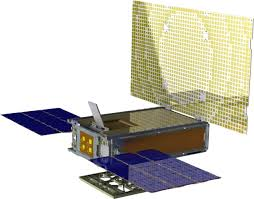 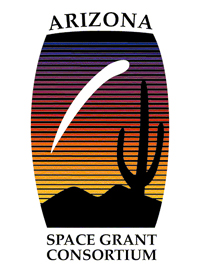 MarCO
[Speaker Notes: Miniature satellite 
1U of volume = 10 x 10 x 10 cm3
6U = 30 x 20 x 10 cm3
Rideshare options
Relatively new technology
Low Cost]
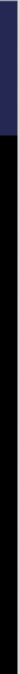 Design Approach
Subsystems/Trade Studies: 
Power
Propulsion
Communications
Attitude Determination
Torquing
Thermal
Constraints:
Volume: 6U
Mass: 14 kg
Power: 55 Watts
Cost: Approx. $5-6 million
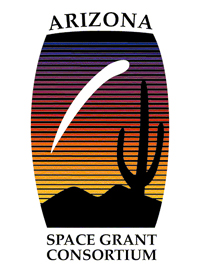 [Speaker Notes: Budgets for cost, mass, volume and power 
Volume: 6U, Mass: 14 kg, Power: 55 Watts, Cost: Approx. 5-6 million US Dollars,
Subsystems/Trade Studies: Power, Propulsion, Communications, Attitude Determination, Orbital Requirements, Torquing, Thermal]
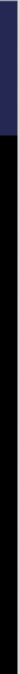 Power
Power of Required: 55 (Watts)
Distance from Sun: max 1.3 AU
Manufacturer: Clyde Space
Panels: ~200 W/m2
Area Needed: 0.284 m2
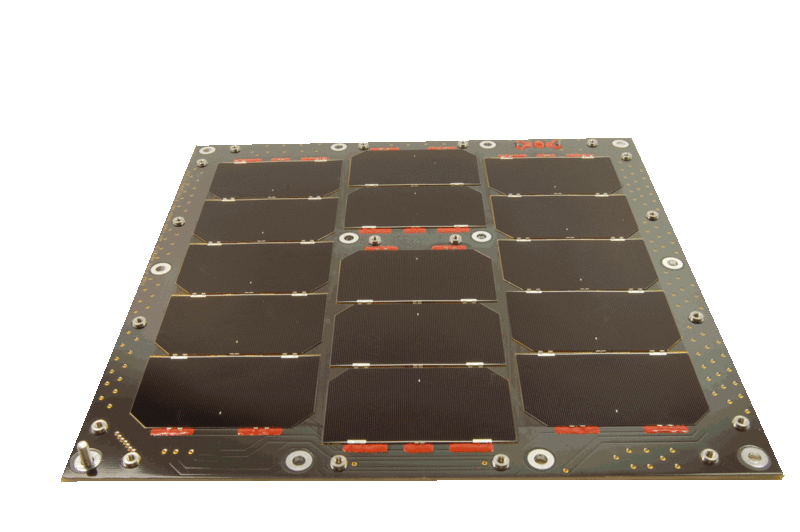 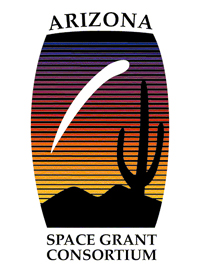 [Speaker Notes: Actual panel will fold up, the one above is a non folding panel.

Talk about, how part was chose, why it was chose]
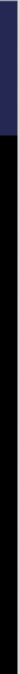 Propulsion
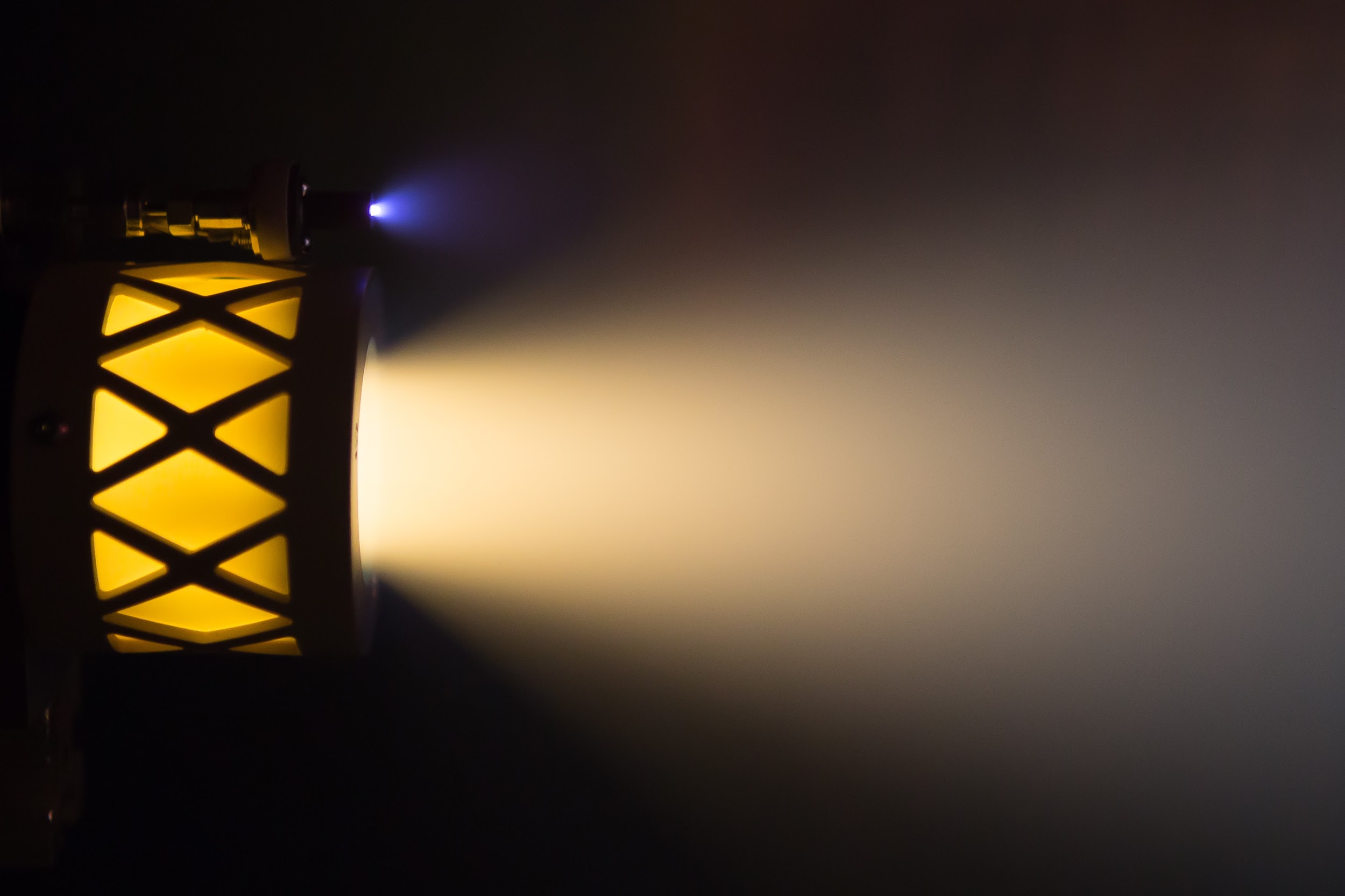 Busek BIT-3 Engine
Ion Propulsion
50 Watts needed
High efficiency, ~3500 sec ISP
20,000 hour lifetime
Iodine propellant
2.5 kg of fuel needed
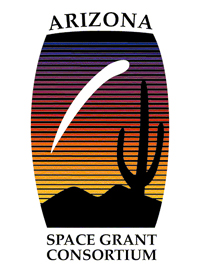 [Speaker Notes: Details about specifications, why these are auditable for mission, why they are the best choice
Iodine propellant, does not have to be as pressurized and is higher density than Xenon - so takes up less space, and lighter storage apparatus can be used
http://www.clyde-space.com/cubesat_shop/solar_panels/6u_solar_panels/335_6u-cubesat-side-solar-panel]
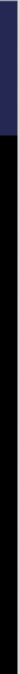 Thermal
1.5 AU with engine off → 1 AU with engine on
	Solar Panels:	 -5 to 55 C
	Body of CubeSat:	-57 to 10 C
	Battery will have heating system
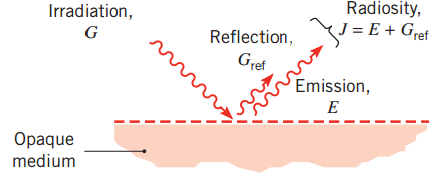 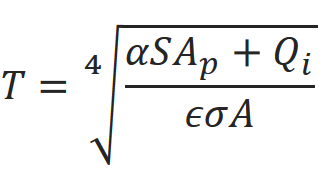 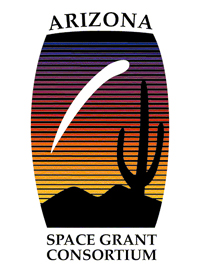 [Speaker Notes: Next Steps: 
Use FEA software 
Energy output particular parts]
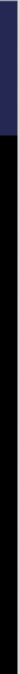 Next Steps
Finalize trade study results
Write detailed proposal based on our research
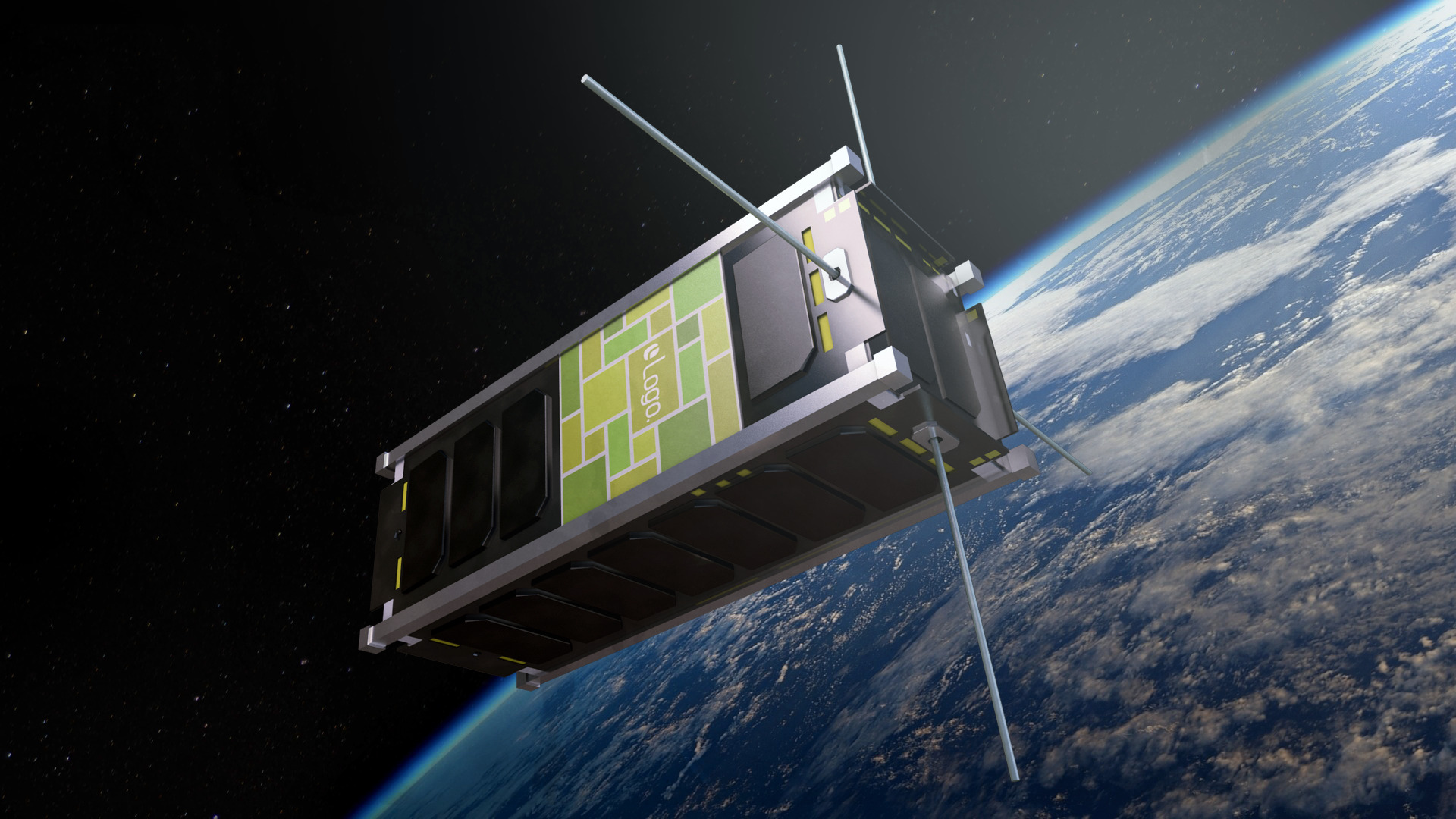 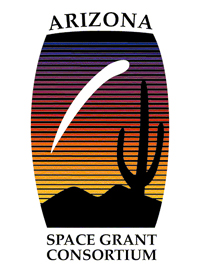 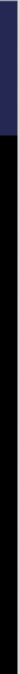 Thank You!
Dr. David Gaylor
NASA Space Grant & Arizona Space Grant Consortium
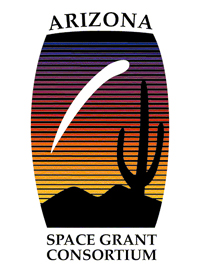 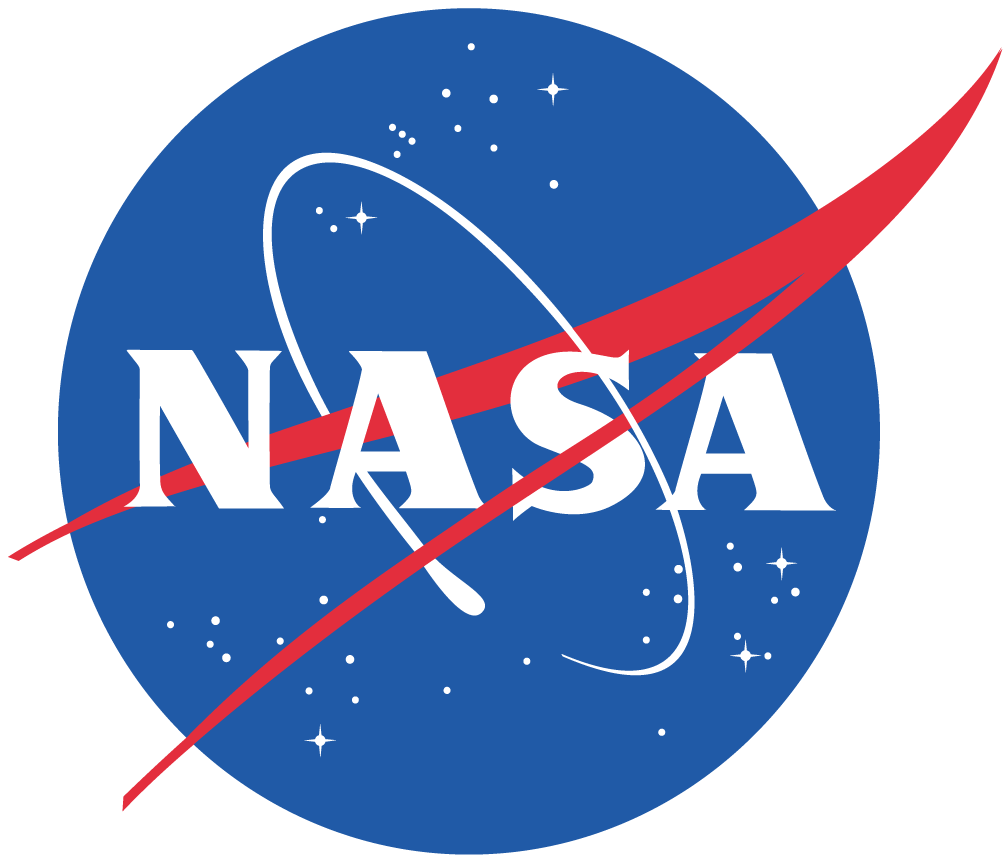